Chapitre 6. Participer au recrutement et à l'intégration 4. Rédiger et diffuser l'annonce
Le code du travail, impose des règles concernant l’annonce, le descriptif de la personne recherchée et la diffusion de l’offre d’emploi.
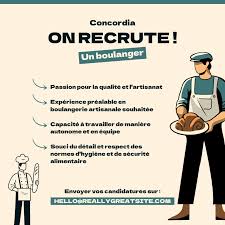 L’annonce reprend les informations essentielles de la fiche de poste ou du profil de poste. 
Elle précise et donne suffisamment d'informations pour donner envie d’y répondre.
Elle présente l’entreprise,  le poste à pourvoir, le profil du candidat recherché, et les modalités de réponse à l’annonce.
4. Rédiger et diffuser l'annonce
Éléments constitutifs de l’annonce de recrutement
Présentation de l’entreprise (secteur d’activité, effectif, chiffre d’affaires…)
Intitulé du poste et type de contrat (CDI, CDD…)
Missions et activités principales
Profil du candidat (formation, expériences, compétences, qualités requises…)
Rémunération et avantages (éventuellement)
Caractéristiques du dossier de candidature : 
CV, lettre manuscrite, appel téléphonique, prétentions salariales… 
Lieu où adresser la candidature (entreprise, journal, boîte postale)
Date limite de dépôt de la candidature
4. Rédiger et diffuser l'annonce
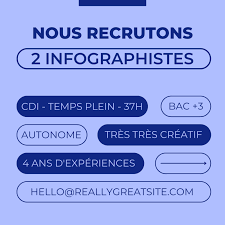 Selon la taille de l’annonce les informations peuvent être plus ou moins développées (sur le Web, il est possible d’enrichir l’annonce d’une vidéo de présentation de l’entreprise ou du poste à pourvoir).
Attention
l’annonce ne doit pas comporter d’affirmations mensongères, d’allégations fausses ou susceptibles d’induire en erreur le candidat à l’emploi et elle doit respecter des principes destinés à protéger les droits du candidat et ne doit pas comporter de mentions discriminatoires.
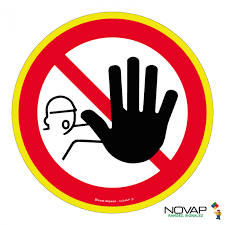 4. Rédiger et diffuser l'annonce